Pathways WisconsinMadison Regional High School PathwayDistrict Pathway Map Template
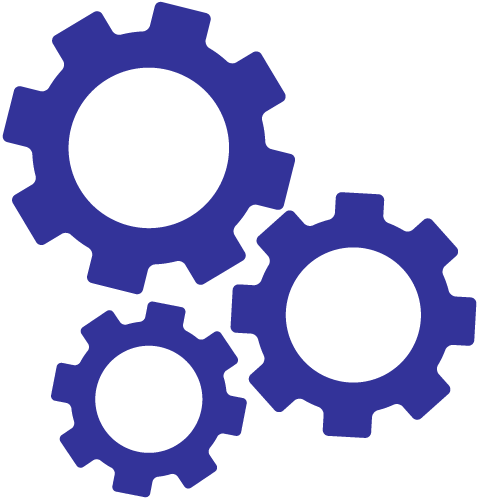 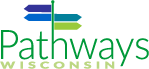 Instructions for this template:
Download this PowerPoint slide deck.
Edit the sections noted in red text to reflect pathways information specific to your district:
Add your district name in the header on the front and back pages of map.
In the High School column:
List the sequence of courses your district offers for this pathway.
Delete any college credit opportunities that your district does not offer.   DO NOT list any additional credit opportunities as these have been vetted specifically for your region.  Adding other options means your pathway is no longer state endorsed.
Delete the WBL programs your district does not offer for this pathway.  If you are adding a local WBL program, request DPI approval first.
Delete any industry recognized certification(s) your district does not offer. DO NOT list any additional certifications as the certifications on the map have been vetted by employers.  Adding other certifications means your pathway is no longer state endorsed.
You may need to readjust box sizes to reflect the additions and deletions.
You may also edit the “Regional Businesses that Support this Pathway” section on the back page of the map to reflect specific businesses your district partners with.
DO NOT edit any other sections.  In particular, the “Postsecondary Options” and “Careers Possible” sections have been vetted by employers.  Changing these sections means your pathway is no longer state endorsed.
Once you are done editing, delete this instruction page and the map instructions in red text. Save your District Pathway Map as a pdf that you can print, post on a webpage and upload to Xello as a resource.  Check to make sure that any text in green contains the appropriate hyperlink so that students can access additional information. 
Share this “ready made” academic and career plan with your students and families!
Pathways WisconsinAdvanced Manufacturing Technology< Insert Name of High School> Career Pathway
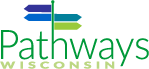 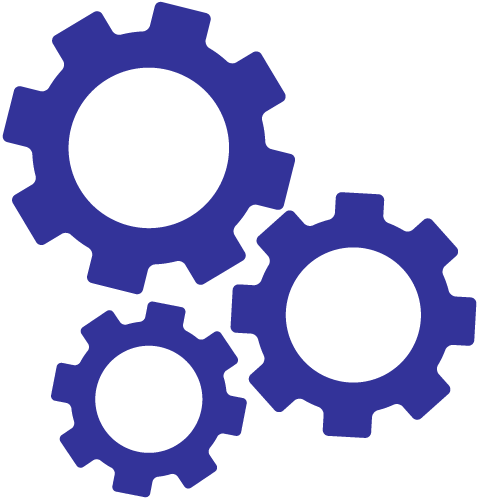 Career Ladder
Some positions may also require industry certifications, field training or experience.
High School
Postsecondary
Options
Entry Level 
May require High School Diploma or GED
Median Wage: $29,591-$36,673
Assembler
Data Entry Clerk
General Laborer
Helper—Production Worker
Machine Feeders & Offbearers
Material Handler
Packager
Direct Employment
Entry-Level Positions
Many positions available with on-the-job training and opportunities for advancement.
Sequence of Courses
Identify 3+ Building Block courses (required)
College Credit Opportunities
Delete options not available
Transcripted (Dual) Credit Courses
Blackhawk Technical College
Madison College
Machine Tool 1
Fabrication 1
Basic Gas Metal Arc Welding
Basic Arc (SMAW)
Southwest Tech
Start College Now Program
Blackhawk Technical College
Madison College 
Safety for Industry (OSHA 10)
DC/AC Circuits
Interpreting Engineering Drawings
Oxyfuel Cutting 1
Southwest Tech
Early College Credit Program
UW Madison
UW Platteville
Beloit College
Private  Colleges
Advanced Placement (AP): see back
Dual Enrollment Academies
*Approved for CTE Incentive Grants (Act 59)
Military—Career Options (see back)
Technical College
Semi-Skilled Positions
Madison Area Technical College
Technical Diploma (less than 1 year)
Electrical Maintenance   
Electronic Assembler
Gas Metal Arc Welding (GMAW)
Technical Diploma (1 year) ●  Welding 
Industrial Maintenance Mechanic 
Industrial Mechanic-HVAC   
Machine Tool Operations
Metal Fabrication 
Blackhawk Technical College
Technical Diploma (1 year)  ● Welding
Industrial Maintenance Mechanic  
Southwest Technical College
Technical Diploma (1 year) ●  Welding 
CNC Machine Operator/Programmer
Industrial Mechanic
Skilled/Technical Positions
Madison Area  Technical College
Associate Degree (2 years) ●  Electronics 
Electromechanical Technology 
Electrical Engineering Technology 
Mechanical Design Technology 
Technical Diploma (2 years)
Machine Tooling Technics 
Industrial Maintenance Technician  
Certificate: Industrial Automation Post- Bac
Blackhawk Technical College
Associate Degree (2 years)
Electromechanical Technology
Technical Diploma (2 years)
CNC Technician
HVAC/R Technology 
Manufacturing IT Specialist
Southwest Technical College
Associate Degree (2 years)
Instrumentation & Controls Tech     
Electro-Mechanical Technology
Semi-Skilled 
Industry Recognized Certification or Technical Diploma
Median Wages: $32,071-$43,513
Bindery Operator
CNC Machine Operator 🔅
Chemical Equipment Operator
Finishing Technician
Food Processing Operator 🔅
Food Batchmaker 🔅
Machine Setter and Operator 🔅
Machine Builder
Mold Technician
Paint Technician 🔅
Quality Control Technician
Sheet Metal Fabricator
Shipping & Receiving Clerk
Journey Worker & Skilled/Technical
Industrial Apprenticeship Program or Associate Degree
Median Wages: $37,056-$77,005
Automation or Robotics Technician
CNC Machinist 🔅
CNC Programmer 🔅
Chemical Technician 🔅
Electrical and Electronics Drafter 🔅
Electrical and Instrumentation Technician
Electromechanical Technician
Food Science Technician
Industrial Electrician
Industrial Engineering Technician
Industrial Machinery Mechanic 🔅
Machinist 🔅
Maintenance Technician 🔅
Mechanical Drafter (CAD)
Mechanical Engineering Technician
Millwright
Printing Press Operator
Tool and Die Maker 
Welder
Work-Based Learning
Delete options not available
Employability Skills Certificate (90 hrs)
Youth Apprenticeship (450-900 hrs/1-2 years): Manufacturing 
Production 
Production Operations Management
Maintenance, Installation & Repair
Add local WBL program if DPI approved*
*Note: Region Manufacturing Employers value ANY work, club, & team experience regardless of whether it is State-certified WBL.
Registered Apprenticeships Skilled/Technical
Industrial WI Registered Apprenticeship
Madison Area Technical College Appren.
Blackhawk TC Apprenticeships
SWTC Apprenticeships
Industry Recognized Certifications 
Delete options not available
American Welding Society (AWS)*
Level 1: Entry Welder
Certified Solidworks Associate
Lean Six Sigma (ASQ)
Manufacturing Skills Standards Council (MSSC)—Certified Production Technician (CPT) full program or any of the modules
NC3 Industry 4.0 and Mechatronics
OSHA 10 -General Industry Version
National Institute for Metalworking Skills (NIMS)
Industrial Technology Maintenance Level 1 (any)
Machining Level I (any) *
Metalforming Level I *
Smart Automation Certification Alliance (SACA)—Associate level (any)
Snap On*
Precision Measurement Instruments Certification
Multimeter
Mechanical and Electronic Torque Certification
The Association for Packaging and Processing Technologies (PMMI) Mechatronics Certification 

*Approved for CTE Incentive Grants (Act 59)
Management 
Associate or Bachelor Degree
Median Wages: $58,399-$120,273
Design & Engineering Manager
Logistics Manager
Maintenance Manager
Manufacturing Manager
Operations Manager
Production Supervisor
Quality Manager
Safety Manager
Shipping Manager



*
University
Management Positions
UW-Stout - Bachelor Degrees
BS Career,Technical Education & Training
BS Computer and Electrical Engineering
BS Engineering Technology
BFA Industrial Design
BS Manufacturing Engineering
BS Mechanical Engineering
BS Plastics Engineering
UW-Whitewater
BS Supply Chain & Operations Management
Professional Positions
Edgewood College Pre-Engineering
UW- Madison
BS Industrial Engineering
BS Materials Science & Engineering
BS Mechanical Engineering
MS Industrial Engineering Systems Engineering & Analytics
MS Manufacturing Systems Engineering
UW Platteville
Industrial Technology Management
Occupational Safety Management
UW- Stout
MS Manufacturing Engineering
MS Operations & Supply Management
Professional 
Bachelor Degree or Graduate Degree
Median Wages: $51,913-$95,492
Automation Engineer 🔅
Buyer
Commercial/Industrial Designer
Electrical Engineer
Electromechanical Engineering Technologist 🔅
Environmental Specialist 🔅
Food Scientist
Industrial Data Scientist
Industrial Engineer 🔅
Industrial Engineering Technologist 🔅
Material, Welding or Process Engineer🔅
Mechanical Engineer
Mechatronics Engineer 🔅
Network or Cybersecurity Specialist
Quality or Reliability Engineer 🔅
Sales Representative
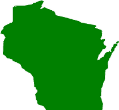 State-Endorsed
🔅High Demand, High Skill Jobs in WI,                                    
      DWD projections 2016-2026
V1.JAN2020
Pathways WisconsinAdvanced Manufacturing Technology< Insert Name of High School> Career Pathway
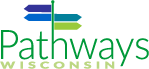 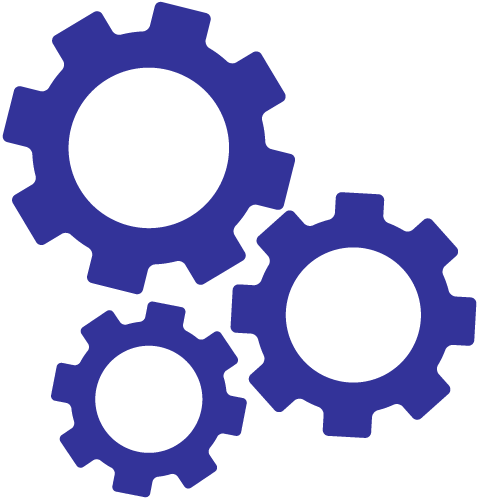 Minimum AP Scores
College Credit Courses through 
Start College Now

Madison Area Technical College
Blackhawk Technical College
Southwest Tech
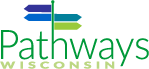 Transcripted Credit Courses

Madison College
Blackhawk Technical College
UW- Platteville
UW-Rock Co (Whitewater)
UW-Stout  
Beloit College
Blackhawk Technical College
Madison College
Edgewood College 
Milwaukee School of Engineering (MSOE)
UW-Madison
See CollegeBoard AP Credit Policy Search  to find colleges that offer credit or placement for AP scores, the minimum scores required at each school, and links to specific policies at each institution.
Military Options

Communications Equipment Repairers
Computer Repairers
Electrical Instrument and Equipment Repairers
Machinists
Non-Destructive Testers
Power Plant Electricians
Power Plant Operators
Powerhouse Mechanics
Precision Instrument and Equipment Repairers
Preventive Maintenance Analysts
Radar and Sonar System Repairers
Survival Equipment Specialists
Tactical Data System Repairers
Weapons Maintenance Technicians
Welders and Metal Workers
Regional Supportive Career Pathway Services

Regional:
Beloit College: Upward Bound and Help Yourself Programs 
Big Step: WRTP Career Services
How to Become an Apprentice
Latino Academy Employment and Training
Operation Fresh Start Pre-Apprenticeship Certification
Transportation Alliance for New Solutions (TRANS)
Urban League of Greater Madison Career Academies
WIOA-funded Youth Programs
Southwest WI Workforce Development Board
STEPS---Workforce Development Board of South Central WI
Youth Apprenticeship:
Blackhawk Technical College YA—Rock and Green counties
CESA 3—School to Work 
CESA 5 Youth Apprenticeship- Columbia, Sauk, Marquette
Dane County Youth Apprenticeship
Jefferson County Youth Apprenticeship
Madison Metropolitan School District

State:
Destinations Career Academy 
Operating Engineer Pre-Apprenticeship Program 
Department of Vocational Rehabilitation
Project SEARCH 
On-the-Job Training Hiring Initiative
Foster Care - Independent Living Services 
DPI Wisconsin Educational Opportunity Programs 
ACT WorkKeys and KeyTrain - through the Job Center of WI
Regional Industry-Related 
Career Awareness and Exploration Experiences
State   
First Robotics
Wisconsin SkillsUSA
Hour of Code
Wisconsin Manufacturing Month (Oct)

   Regional
BTC Tech Exploration Days 
Madison College Career Discovery Camps
UW-Madison Engineering Summer Program
UW Platteville Youth Programs
UW Madison College of Engineering Outreach Programs
Fab Labs
Gold Collar Careers - Manufacturing Works
Inspire Madison Region (Profiles & Career Development Activities)
Top Manufacturing Employment Categories in WI

Computer and electronic products
Electrical equipment
Fabricated metal products
Food and Beverage   
Machinery	
Metal Castings
Paper
Plastics and rubber products
Printing
Transportation equipment 
Wood products
	
Quarterly Census of Employment and Wages - Bureau of Labor Statistics, Annual 2016 employment  
Wisconsin Economic Development Corporation (WEDC)
Regional businesses supporting this 
Career Pathway 
(found on Inspire Madison Region)
Inspire Madison Region Manufacturing Partners
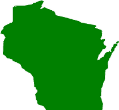 State-Endorsed
V1.JAN2020